University of northern Colorado
Student Employment Training
2023-2024
Human
Resources
Center for Career Readiness
Student Employment
Payroll
Today's Agenda
Student employee - Defined
A student who is enrolled in courses at the University of Northern Colorado and is either: 
(a) awarded federal or state work-study as part of a financial aid package; 
(b) awarded a graduate assistantship; or
(c) has been hired directly by a department
[Speaker Notes: We average nearly 1500 students during the award year the earn over $630,000 each month

All student employees are considered "at-will" employees. Student employment is considered interim or temporary.

The primary difference between each employment type is the wage funding source and student eligibility.]
Types of UNc Student Employment
Non-Work-Study Hourly 
Provides on-campus employment opportunities to students that do not require work-study funding. Positions are funded by individual on-campus budgets.
Students may work when their enrollment is less than part-time.
Students taking less than 6 credits during the academic year or 3 credits during the summer, are subjected to Medicare and Student Retirement unless they are an international exempt student. 
Medicare: 1.45% 
Student Retirement: 7.5%
Student Salary
Funded 100% through the department budget.
Salaried positions are used to pay a student to do a job and not specifically track their time.
[Speaker Notes: We average nearly 1500 students during the award year the earn over $630,000 each month

2]
UNC Graduate School
(970) 351-2396
grad.school@unco.edu
Types of UNc Student Employment
Graduate and Teaching Assistantships
Students enrolled in a UNC graduate program may apply for graduate or teaching assistantships to assist in covering educational costs.
Applications for the assistantships are available through UNC's Graduate School.
Office of Global Engagement
(970) 351-2396
global@unco.edu
Types of UNc Student Employment
International Student Employees
It is dependent on the type of visa status the student has obtained.
F-1 Visa: Can work up to 20 hours per week on-campus as long as school is in session, and they are considered a valid student.
F-2 Visa: Students with this visa cannot work on- or off-campus in any capacity.
J-1 Visa: Students must have written permission from the Office of Global Engagement for all campus employment, regardless of hours or vacation periods.
J-2 Visa: Students must have an I-766 Employment Authorization Document for ANY employment and must follow the hour restrictions on the I-766 Form.
Types of UNc Student Employment
Student Work-Study (Colorado State / Federal – Hourly Employment)
Work-study positions, wages are subsidized through a student’s financial aid award.
Cannot discriminate in hiring State vs Federal funding
Work-study funding can be decreased if other need-based financial aid is received.
[Speaker Notes: We average nearly 1500 students during the award year the earn over $630,000 each month

2]
Work-study in depth
Awarded to students based on their eligibility determined by the Free Application for Federal Student Aid (FAFSA) or the Colorado Application for State Financial Aid (CASFA) along with other financial aid criteria. 

Funding is available to both undergraduate and graduate students
Graduate students are not automatically awarded work-study funding but can be manually awarded. 

Eligible students will receive a work-study award for the Fall/Spring semester (August-May) of a given academic year.
Typically awarded in March-May for the upcoming academic year.
[Speaker Notes: Over 500 student employees during the summer break, who work nearly 33 hours a week. 
On overage our student work 25 hours a week during the academic year.


3]
off-campus work-study
Work-study positions can be located in the community with eligible local non-profit and community-based organizations.




Students who work for our off-campus partners are awarded Federal Work-Study funding (FE71 or FE77).
A Non-Profit or Government Agency
Engaged in community enhancing work
Agrees to the terms set forth in the Off-Campus Work-Study Contract
[Speaker Notes: Off-campus employment opportunities are designed to enhance the student's educational experience through hands-on training that is academically relevant.

Be sure to include what makes an off-campus org eligible. As in partners with UNC, etc.]
student employment Eligibility
Enrolled & Admitted Fall/Spring
Non-Work-Study – 6 Credit Hours*
Work-Study – 12 Credit Hours Undergraduate / 9 Credit Hours Graduate
Can work during summer break as a non-work-study or salary employee.
Can not work more than 40 hours a week or 12 hours a day, as they are intended to be part-time employees.

*Students taking less than 6 credits (3 credits summer) are subject to Medicare/Student Retirement withholdings.
[Speaker Notes: Over 500 student employees during the summer break, who work nearly 33 hours a week. 
On overage our student work 25 hours a week during the academic year.


3]
student employment Eligibility continued
Must be degree-seeking
May be employed August 16ᵗʰ through May 15ᵗʰ  (SM17, 2023 – SM10, 2024)
Are required to meet Satisfactory Academic Progress (SAP).
2.0 cumulative GPA – Passing 67% of classes – Not have 0% completion
Cannot volunteer in the same position after funds are exhausted or revoked.

Work-Study funds may be awarded to students…
Who has financial need per FAFSA/CASFA.
Met the priority deadline for submitting their FAFSA/ CASFA (March 1st).
Answered “yes” to the work-study question on the FAFSA/CASFA.
student employment periods
Hourly Employees (Work-Study and Non-Work-Study)
Academic Year (August to May)
Can begin as early as August 16th of each academic year.
Job must end by May 15th of each academic year. 
Summer (May to August)
Students are unable to use Work-Study funding during the summer semester.
Can begin working from May 16th to August 15th. 
Salaried Employees
Academic Year (August to May)
Can begin as early as August 1st of each academic year. However, the job must end by May 31st of each academic year. 
Summer
Can begin as early as May 1st through August 31st.
work-study waitlist
The Work-Study Waitlist is for eligible students who did not initially receive work-study funding on their financial aid award letter.

Can also be used to request additional funding when a student has exceeded their initial allocation.

Waitlist requests will not be reviewed until mid-September at the very earliest for the academic year. 
Awarding is based on allocation spending levels.
Awards are made on a first-come, first-served basis.
Awarding is also subject to a student's award letter.
UNCO.edu/OFA
Types of Aid
Work-Study & Student Employment
Work-Study Waitlist
work-study waitlist
Students can check their URSA account for a status update regarding their request.
Once processed, the student will receive an email to their Bearmail account. 

Students who request additional funding will not be reviewed until they are close to exceeding or have exceeded their allocation. 

The Work-Study Waitlist can be found on the Office of Financial Aid's website.
annual job fair
UNC welcomes both on-campus and off-campus employers to connect with students who are looking for part-time opportunities.

Held within the first week of the Fall semester and is open to both graduate and undergraduate students.
Friday, August 25th
Employers can utilize the opportunity to take applications, conduct interviews, and may even extend job offers to students at the fair.
[Speaker Notes: The annual Student Employment Fair is an excellent opportunity for students and employers to connect for job opportunities!]
Create the student's Electronic Personal Approval Form (EPAF)
Complete the I-9, W-4, and Direct Deposit Authorization for new students or students who have not worked in the last 12 months.
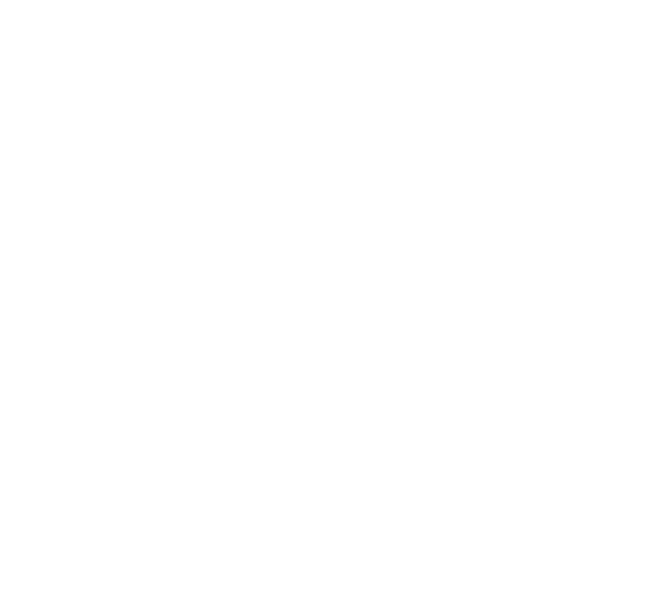 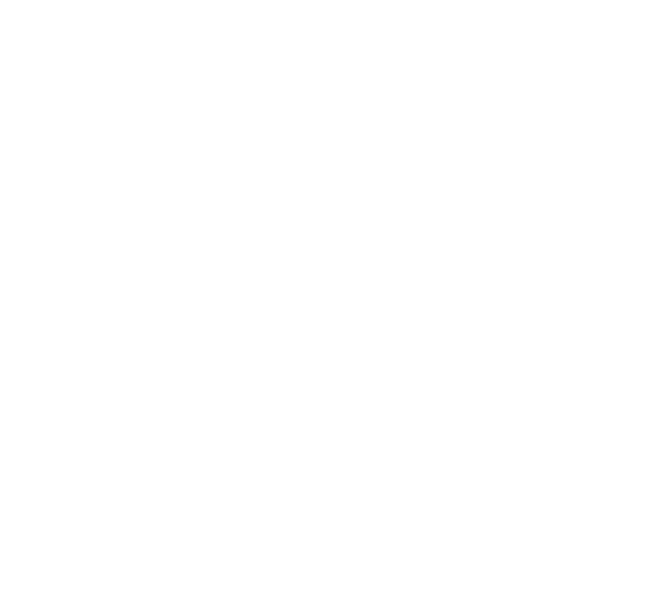 Verify student status and type of employment
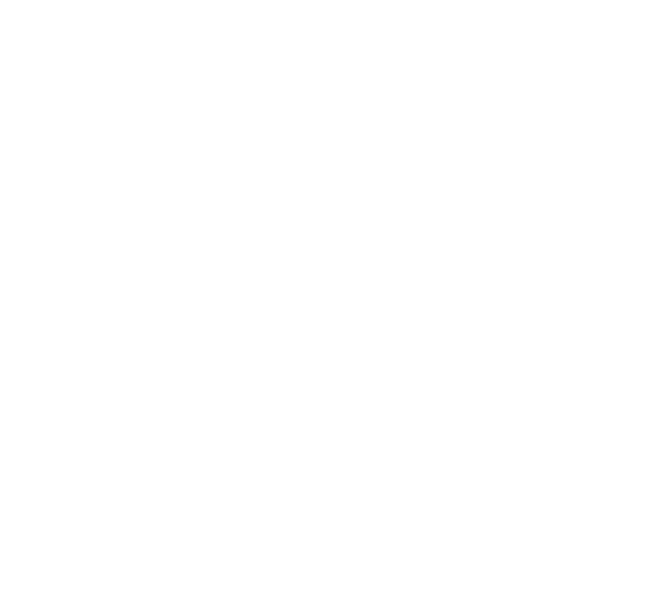 Hiring checklist
Hiring Students
Handshake 
Helps us align as a University
Equal Job Opportunity 
Consistency – Job descriptions on file
Start the hiring process earlier for the 2023-2024 Academic Year

A School must…(FSA HB, 2023-2024, Vol 6 – Chap 2)
Make jobs reasonably available to all eligible students.
To the extent practicable, provide jobs that complement and reinforce each recipient’s educational program or career goals.
Not use federal work-study funding to displace employees.
Confirming Work-Study Awards
Handshake identifies applicants with work-study awards
Real time Student award letter (In URSA on the Financial Tab)
Insight Report: AID097 – Work-Study Award Information
The report is only available on select private tabs in Insight due to personable identifying information.
[Speaker Notes: 7]
Insight Report
AID097 - Work-Study Award Information
Fund
Balance
amount
i-9 information
New student employees must complete new hire paperwork with their new department. The Student Employment department DOES NOT complete this paperwork. 

These forms expire after a student has been unemployed for at least a year.
If a student has an expired I-9, they must complete a new I-9 form within three days of hire and the forms must be sent to the Human Resources department.
Electronic Personnel action form (EPAF)
All student hourly employees must have an Effective Date of either the 1st or 16th date of the month when adding/reactivating jobs or changing their rate of pay. The End/Terminate Date will always be the 15th or last date of the month.
If the job is a work-study job, please include the department's FOAP in the Comments Section of the EPAF!

All student-salaried employees must have an Effective Date of the 1st date of the month when adding/reactivating jobs. The End/Terminate Date will always be the last date of the month.
Work-study Foaps
Student Employee File
All employers must have a file for their student employees
Document Examples:
EPAF
Class Schedule
Evaluations
Working During Class Statements
Written Warnings 
Disciplinary Action Information
This information must be kept available for at least three years after employment!
Students can have multiple work-study jobs!
Establishing & Tracking Hours
The number of hours a student works depends on…
The Department's Needs
Student’s Availability
Students cannot be scheduled to work during class or exam times.
Request a copy of the student class schedule each semester.
Work-study Allocation 

Supervisors are responsible for…
Tracking hours and earnings
If you’re approving, you’re liable!
Reviewing Payroll Period Report (Work-Study)
Payroll Period Report
Authorized amounts
remaining amounts
status
Student Sick Leave
Effective 1/1/2021: In accordance with Healthy Families and Workplace Act, all student hourly employees will accrue sick leave.

These students are given a lump sum of 24 hours in January to be used throughout the calendar year.
Sick time will carry over to the next calendar year up to 48 hours.

Hourly students can view their sick leave amounts in their URSA account under the Employee Dashboard. Salaried students do not have to record their sick leave in the leave tracking system.
Working During Class Report
Federal regulation prohibits a student from working during a scheduled class session with two exceptions:
The class session was canceled, or 
The professor excused the student from attendance.

If the student qualifies for the exception, the student will need to provide documentation to the supervisor at the start of their shift. 

If there is a timesheet error, the student must submit a signed statement to the employer explaining the error. 

The documentation must be maintained in the student’s employee file.
Exceeded Work-study report
Students cannot earn in excess of their work-study allocation. A report is pulled after the payroll period has been run and will indicate all of the students who have exceeded their work-study funding. 

If a student earns more than their allocated funding, the hiring department is responsible for paying the excess amount from their department account. OFA will terminate the job and notify the student and employer.

It is the responsibility of the student employee and supervisor to monitor the student's work-study allocation.
Labor redistributions
Student Employment will submit a Labor Redistribution request to the Payroll Office when a student employee exceeds their work-study allocation. 

The employer will receive a notification of the overage before the labor redistribution request is submitted. 

If a department's FOAP has changed, the department will need to contact Student Employment to make the adjustment from what was initially provided on the EPAF.
Departments can submit a new EPAF for a non-work-study position!
Job termination information
We will terminate a work-study position if a student…

Exceeds their work-study allocation and cannot receive an increase.
Receives additional funding eliminating work-study eligibility.
This is typically when a student receives a scholarship after a financial aid award letter has been processed.
Becomes ineligible for financial aid through Satisfactory Academic Progress.
Students can be reinstated with work-study AFTER they are deemed eligible for financial aid. However, the employer must complete the reinstatement.
The academic year (Fall/Spring) has ended.
Jobs automatically end on May 15ᵗʰ.
Disciplinary actions
Determining disciplinary actions for student employees is the sole responsibility of the department.
Verbal Counseling: Typically used when a student commits a minor infraction.
Supervisors should clearly specify the reason for the conversation with the student.
Student Employment recommends supervisors document the date and time of the verbal counseling, the reasoning for it, and the date the incident occurred.
Written Warning: If the student's behavior has not changed.
Student Employment recommends supervisors initiate a formal written warning. 
The written warning should state the reason for disciplinary action, and include subsequent steps should the student need discipline multiple times. 
Both supervisor and student should sign and date the document. The supervisor should then keep the original document in the student's records, and provide a copy to the student employee.
termination policy
Colorado is an "Employment-At-Will" state.
Supervisors may terminate a student employee at their discretion. However, the reason for termination cannot be discriminatory in nature.
Colorado Department of Labor and Employment's At-Will Regulations
Supervisors reserve the right to terminate a student employee not meeting employment standards set forth by the department. 
Supervisors reserve the right to terminate a student employee who has committed a violation of the University's Student Code of Conduct or state and federal laws immediately. 
Grounds for termination may include but are not limited to the following: harassment, discrimination, fraudulent reporting of hours, unauthorized disclosure of sensitive student information protected under FERPA and/or HIPAA, destruction of property, and theft.
termination information
Involuntary Terminations: 
If a supervisor terminates a student from their position, the supervisor must inform the Payroll Office IMMEDIATELY!
Students must be able to pick up their final check within 6 business hours of termination.
Voluntary Terminations:
Student employees wishing to end their employment are not legally required to notify their supervisor in advance.
It is customary to provide at least a two-week notice, but the Colorado Department of Labor and Employment does not require this notification.
If the employer terminates a student employee during the semester, contact Payroll ASAP! 

The student MUST be paid within 6 business hours!
Things a student should know
Work-Study information
UNCO.edu/OFA
Forms
Employment Forms
Student Payroll Deduction Plan
Student Payroll deduction plan
Students can utilize the Student Payroll Deduction Plan for the duration of a semester to authorize an agreed-upon amount to be deducted from their paycheck towards their student balance.

Students enrolled in this plan are not subject to monthly service fees that are applied to unpaid student bills as long as they continue to meet the terms and conditions of the agreement.
Timesheet information
Retro Earnings
sick
leave
Regular Earnings
recap
Work-Study funding is based on the financial award letter that was originally processed for the student and can change based on new financial aid the student has received. 

Departments can hire students as non-work-study students after a student has been terminated from their work-study job.

Students receive 24 hours of sick leave each January for the calendar year, but can earn up to 48 hours of sick leave.

All information can be found in the 2023-2024 Student Employment Handbook.